Análisis de Métricas de Similaridad Usadas en un Algoritmo de Filtro Colaborativo Basado en el Usuario Para Recomendar Materias de Pregrado
Del Pino Johanna
Salazar Gustavo
Descripción del Problema
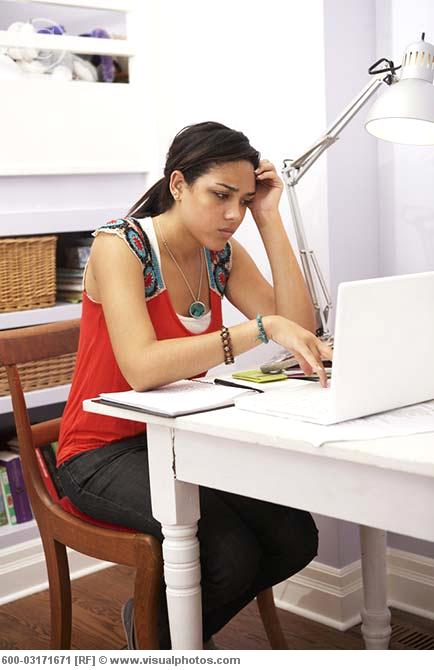 Estudiantes enfrentan semestre a semestre la dificultad de decidir respecto a las materias que pueden tomar


La ESPOL no cuenta con una solución tecnológica que asista a sus estudiantes en esta tarea.
[Speaker Notes: Los estudiantes de Espol  semestre a semestre se enfrentan a disyuntivas respecto a que materias tomar. Uno de los factores que afecta la decision del estudiante son las decisiones de otros companeros que han pasado por la misma situacion en semestres anteriores y dan sugerencias de acuerdo a sus experiencias. Actualmente no existe una soluciòn tecnológica en Espol que asista a sus estudiantes en la decision de registro de materias en un nuevo semestre.]
Motivación
Aportar al desarrollo tecnológico de los servicios informáticos de la ESPOL.

Aprovechar la Información que posee la ESPOL de sus registros  para ponerlo al servicio de sus estudiantes.

Aplicar una tecnología innovadora para resolver el problema expuesto.
[Speaker Notes: 1.
2. Las instituciones educativas poseen información 
3. Los sistemas que dan recomendaciones son muy utilizados en la actualidad por empresas dedicadas al comercio electronico para recomendar compra de productos y mejorar la experiencia de sus usuarios, asi mismo en el plano academico estos sistemas han tomado relevancia en los ultimos anos ya que se ha identificado que parte de  la gran cantidad de informacion con la que cuentan las instituciones educativas puede ser modelada de tal manera que al ser usada en un sistema de recomendaciones los resultados sean de beneficio para sus estudiantes.]
Análisis de la Solución
Crear un recomendador de materias basado en el usuario

Adaptar el recomendador de materias para que realice comparaciones de historiales Académicos

Analizar el comportamiento del recomendador de materias con diferentes métricas de similaridad
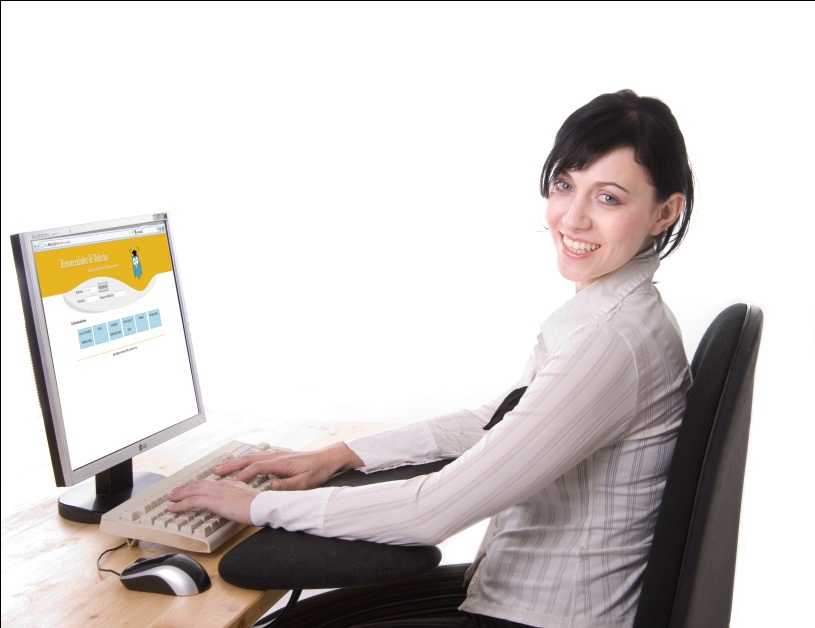 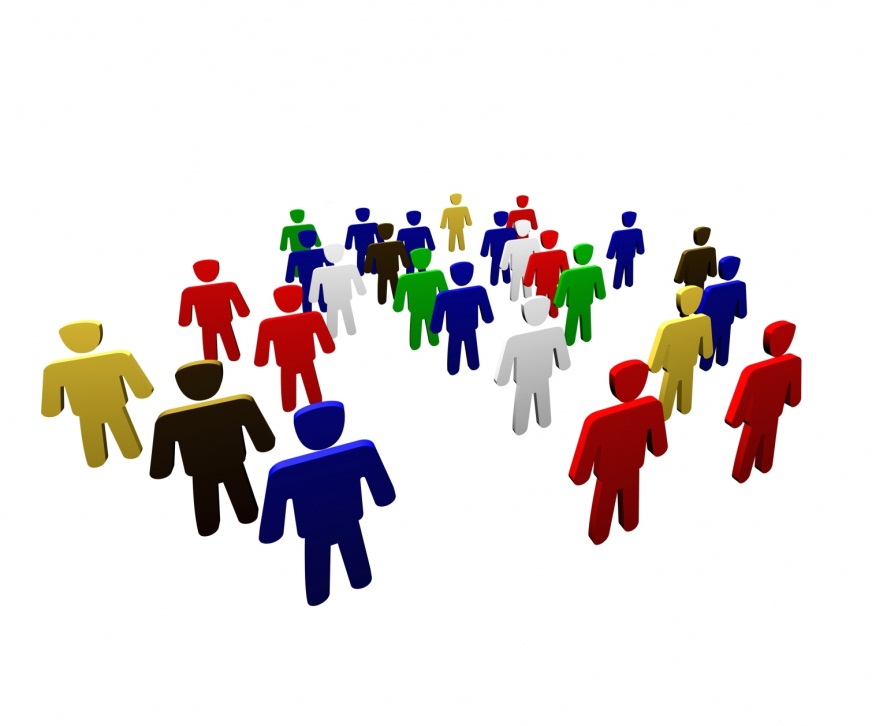 [Speaker Notes: Metrica es componente importante q influye en efectividad y se explicara mas adelante






Es por eso que proponemos como solucion al problema descrito la creacion de un recomendador de materias basado en el usuario, en este caso el estudiante, y la adaptacion del mismo para que tome en cuenta el historial acadèmico del estudiante,( es decir sus materias y el semestre en el que fueron aprobadas), para compararlo con el de otros estudiantes que pertenecen a la misma carrera.
Además parte de la soluciòn es el analisis del comportamiento del recomendador de materias usando diferentes metricas de similaridad(que es un a medida que determina que tan similares son dos estudiantes), ya que una metrica de similaridad es un componente que influye directamente en la efectividad de un recomendador basado en el usuario.

DEBO EXPLICAR QUE ES METRICA DE SIMILARIDAD AQUI????
 Al hablar de un recomendador basado en el usuario es imprescindible hablar de unos de sus componentes mas importantes que afecta su comportamiento, la mètrica de similaridad, que nos es nada mas que una medida que determina que tan similares son dos estudiantes. Ùna mètrica de similaridad afecta directamente la efectividad de un recomendador y es por eso que parte de la solucion es el analisis del comportamiento del recomendador de materias usando diferentes metricas de similaridad.


HISTORIAL ACADEMICO: incluye el orden en que las materias fueron aprobadas
Por que nos dimos cuenta que la espol posee mucha informacion de las experiencias pasadas de los estudiantes, y la tematica del recomendador basado en el usuario se adapto bien. Aqui se dice que se eligio usar uno de FILTRO COLABORATIVO

HISTORIAL ACADEMICO: incluye el orden en que las materias fueron aprobadas
Por que nos dimos cuenta que la espol posee mucha informacion de las experiencias pasadas de los estudiantes, y la tematica del recomendador basado en el usuario se adapto bien. Aqui se dice que se eligio usar uno de FILTRO COLABORATIVO]
Lógica del Recomendador
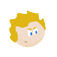 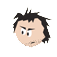 ALGEBRA
?
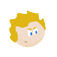 CALCULO
LAB. FISICA
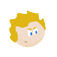 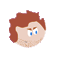 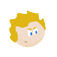 UTILITARIOS
FISICA
Limitaciones del Recomendador basado en el usuario
ESTUDIANTE A
ESTUDIANTE A
ESTUDIANTE B
VECINOS DE A
ESTUDIANTE B
Y B TAMBIEN
3
2
1
1
1
1
1
2
2
2
2
3
3
3
2
3
5
5
3
7
4
4
4
5
7
7
6
4
5
5
4
5
7
6
6
6
6
6
7
7
Métricas de similaridad
Estudiante A
Estudiante B
COEFICIENTE DE SIMILARIDAD DE TANIMOTO
2
N(A∩B)
=
N(A ∪B)
9
Métricas de similaridad
Estudiante A
Estudiante B
k22
k21
k12
k11
COEFICIENTE DE SIMILARIDAD LOGLIKELIHOOD
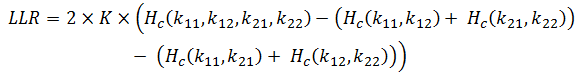 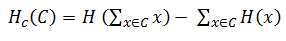 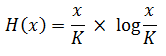 [Speaker Notes: La metrica de similaridad de loglikelihood no solo toma en cuenta el numero de materias que hay dentro de ambos conjuntos y su interseccion, sino tambien las materias que ambos no tomaron. 
El calculo utilizado es mas complejo, pero en pocas palabras,  se basa en las probabilidades de que ocurran distintos sucesos en los conjuntos, por ejemplo la probabilidad de que un elemento de A este en B si solo existiera si no existieran elementos fuera de ellos, o la probabilidad de que A tenga elementos que le pertenecen solo a el. Es una metrica mas estricta que la de Tanimoto,
se basa en la probabilidad de que diversos eventos ocurran en el conjunto de datos, y en base a esa probabilidad halla la cantidad de informacion
El coeficiente de Loglikelihood expresa cuántas veces es más probable que los datos estén en un modelo que en otro]
Adaptación del Recomendador
Se crean vecindades comparando Historiales Académicos

Se identifican tendencias en la forma de aprobar las materias del flujo de la carrera
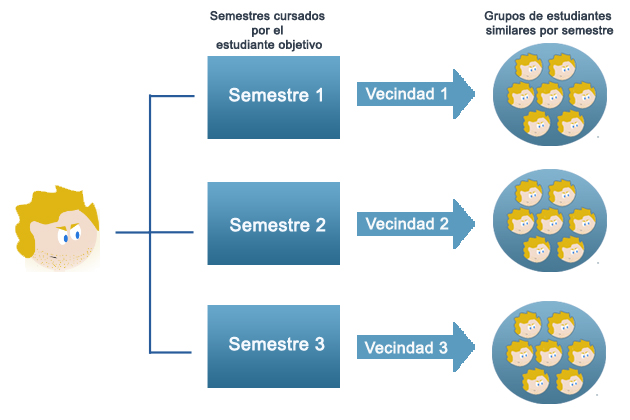 Proceso de Recomendación
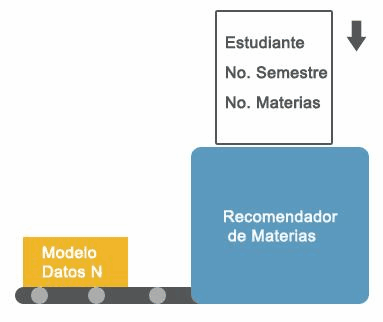 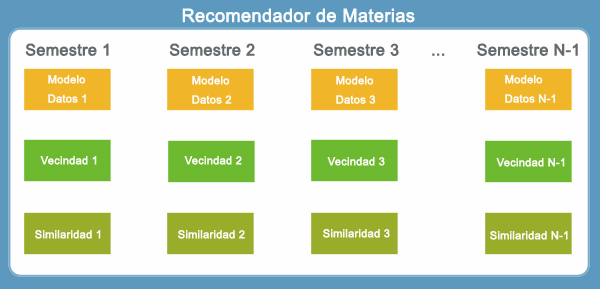 [Speaker Notes: Un modelo de datos son los estudiantes]
Proceso de Recomendación (II)
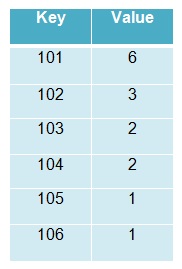 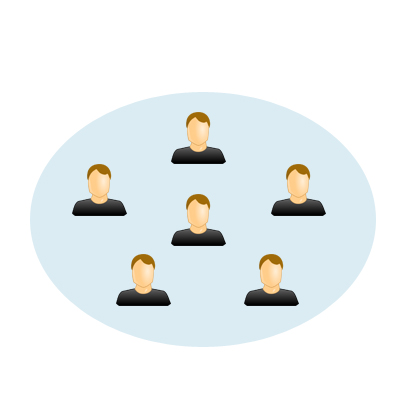 Nearest - N
Umbral
6	1
X	0,5

X = 0,5*6
X = 3
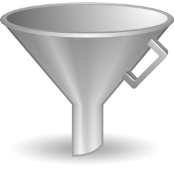 N = 4
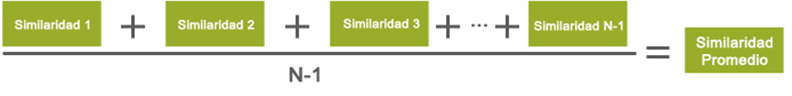 Proceso de Recomendación (III)
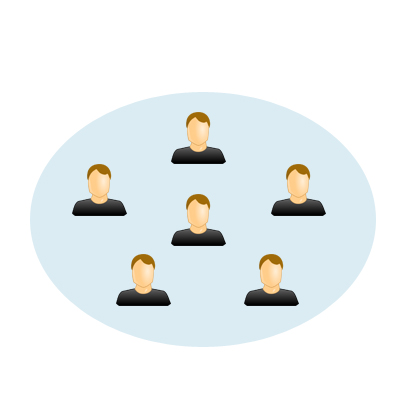 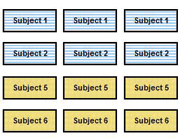 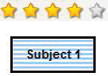 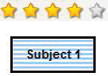 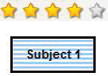 Fundamentos de
Programación
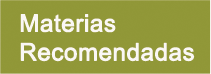 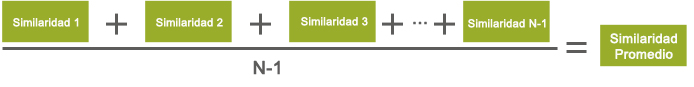 Implementación
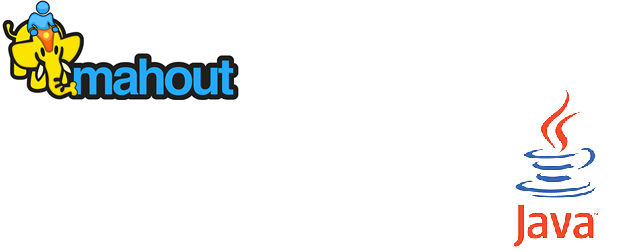 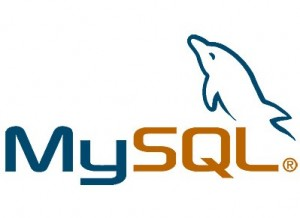 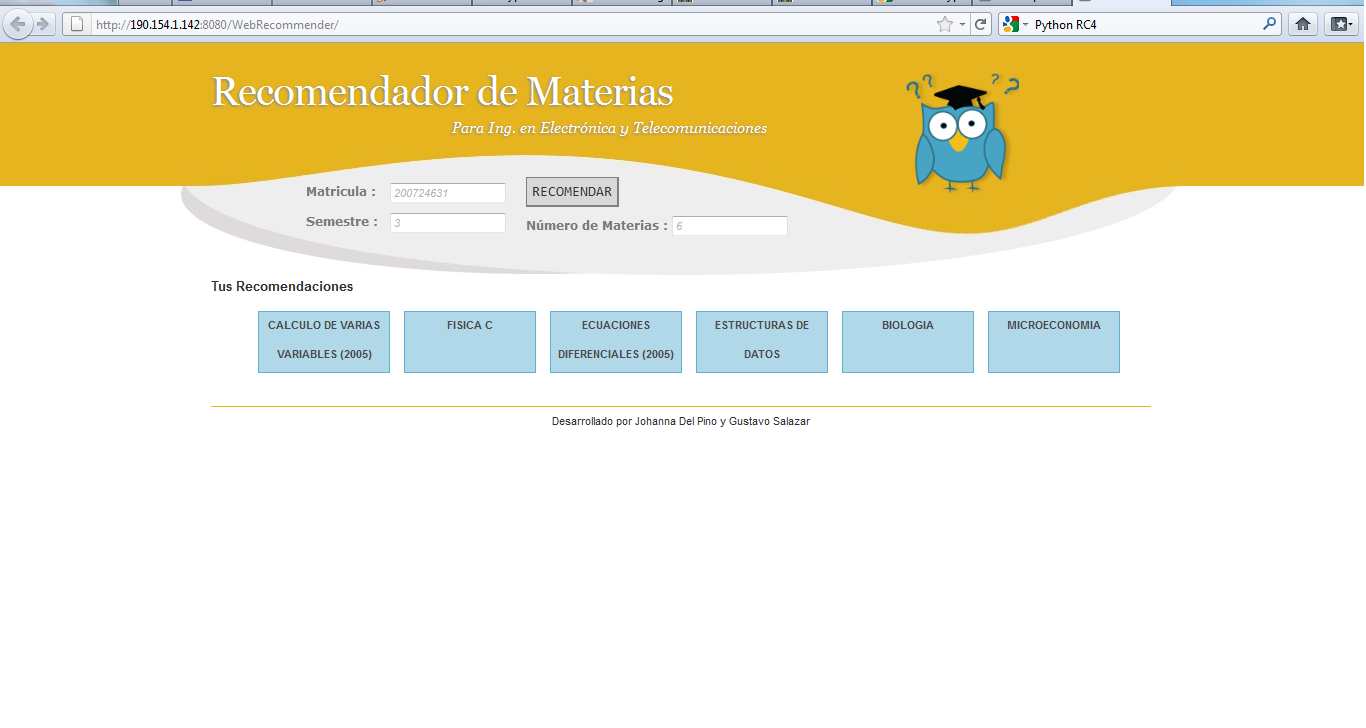 [Speaker Notes: Poner video]
Pruebas
Aciertos
Ingreso desde el 2007
Recall
[Speaker Notes: 521 estudiantes
Desde el 2007 han habido 8 semestres regulares
Se calcularon recomendaciones para todos los semestres de los estudiantes de la carrera

Para medir la efectividad del recomendador se compararon datos recomendados con datos reales, es decir los registros reales que el estudiante hizo en el semestre

Para cada estudiante y cada semestre se hizo 4 tipos de recomendaciones con las variaciones dichas

El metodo para calcular un valor de acierto fue Recall que consiste en:]
Resultados
Vecindades de Tipo N Cercanos
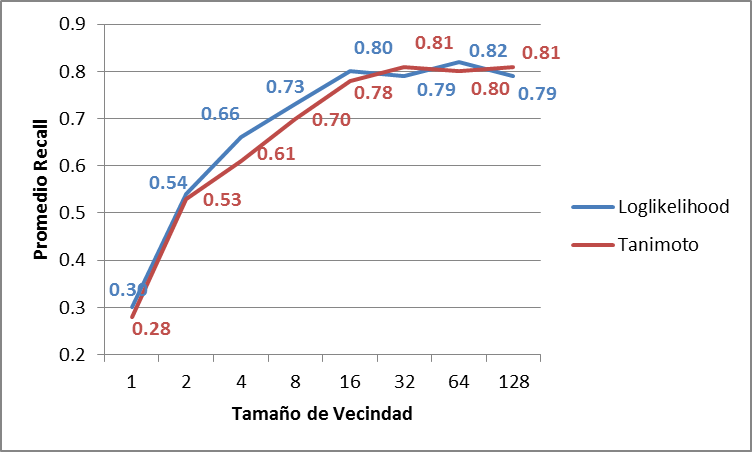 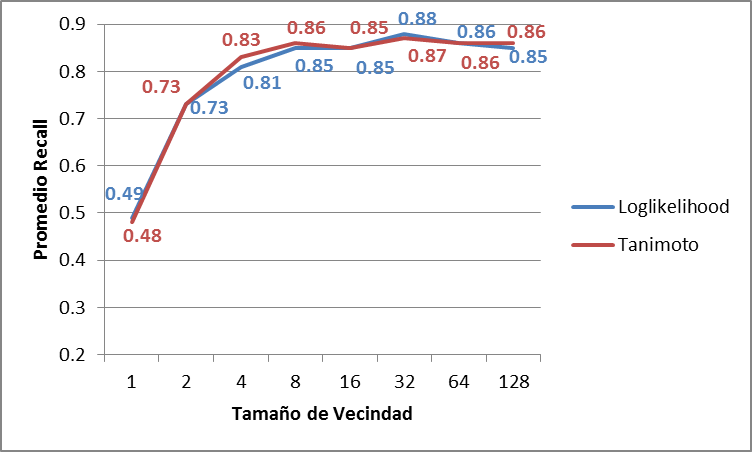 Semestre 2
Semestre 5
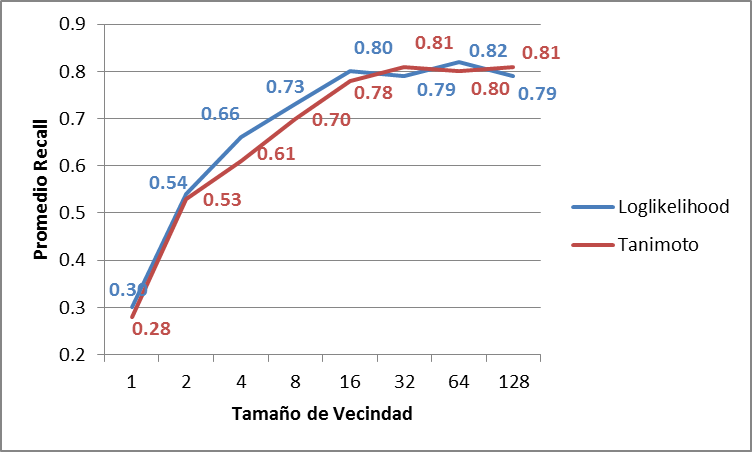 Semestre 8
[Speaker Notes: Semestre  2  448
Semestre 5  279
Semestre8   132]
Resultados (II)
Vecindades de Tipo Umbral
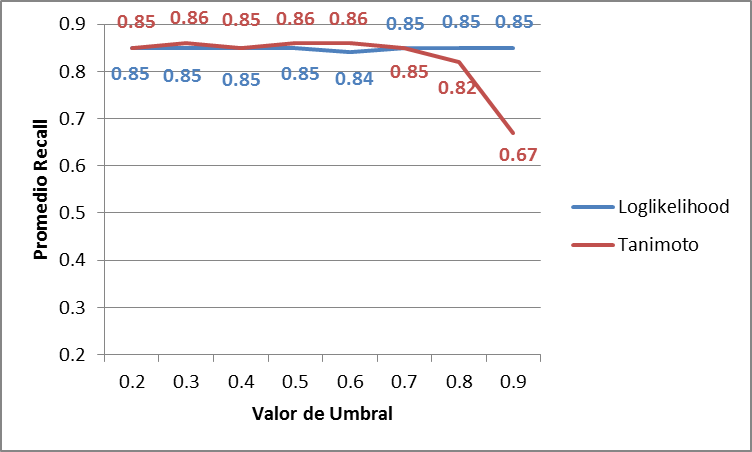 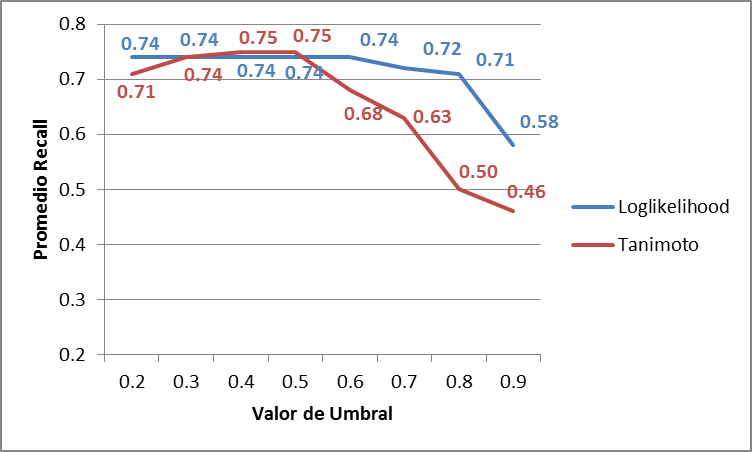 Semestre 2
Semestre 5
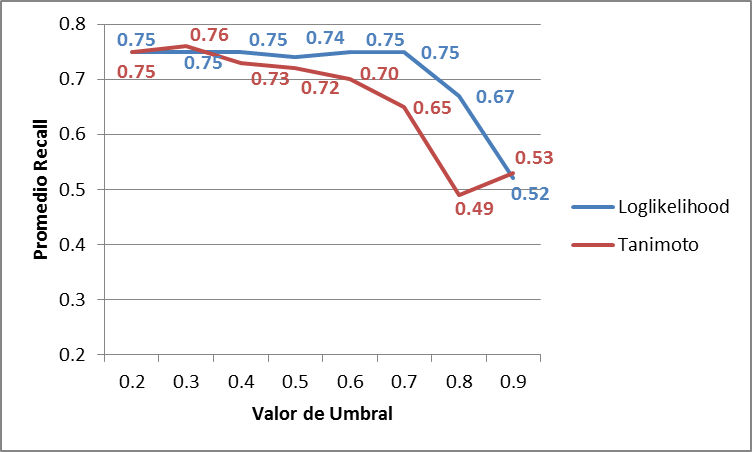 Semestre 8
Resultados (III)
Loglikelihood
Tanimoto
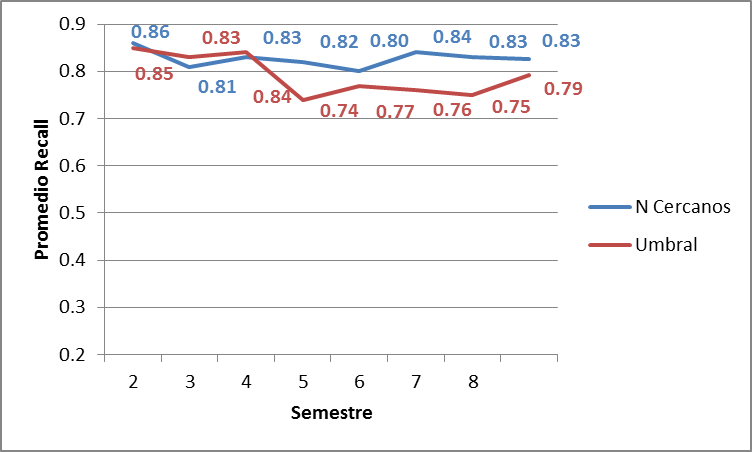 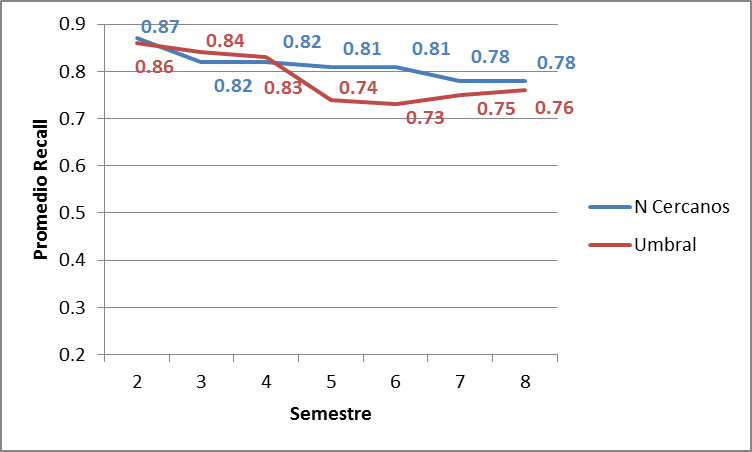 [Speaker Notes: N cercanos 64
Umbral 0.4

N cercanos 32 
Umbral 0.3]
Conclusiones
Adaptación exitosa del recomendador con un valor de acierto de 0.83, métrica Loglikelihood y vecindad N Cercanos de Tamaño 64, similaridad promedio de 0.57, desviación estándar de 0.11

Loglikelihood comportamiento más certero y uniforme. Tanimoto comportamiento variable y acierto bajo en algunos semestres.
Conclusiones (II)
Vecindad de Tipo Umbral obtiene valores de acierto menores a  vecindad de tipo N Cercanos

Recomendaciones optimas pero no ideales.

Tiempos de procesamiento por estudiante redondean los 10 seg.
Recomendaciones
Encontrar el tamaño de vecindad óptimo dentro del rango [32,128)

Pruebas que midan la efectividad de las recomendaciones en base a decisiones posteriores a consulta

Considerar este trabajo como la base de implementación de una aplicación al alcance de los estudiantes
Recomendaciones (II)
considerar otros factores de criterio como: las notas de los estudiantes, valoraciones de los profesores en el CENACAD, etc.

Las recomendaciones deben ser  calculadas de manera previa a la consulta de los estudiantes 

Si se desea realizar recomendaciones en tiempo real se debe trasladar el recomendador de materias a un ambiente distribuido
Gracias por su atención!